Liz Climo comics for the summer
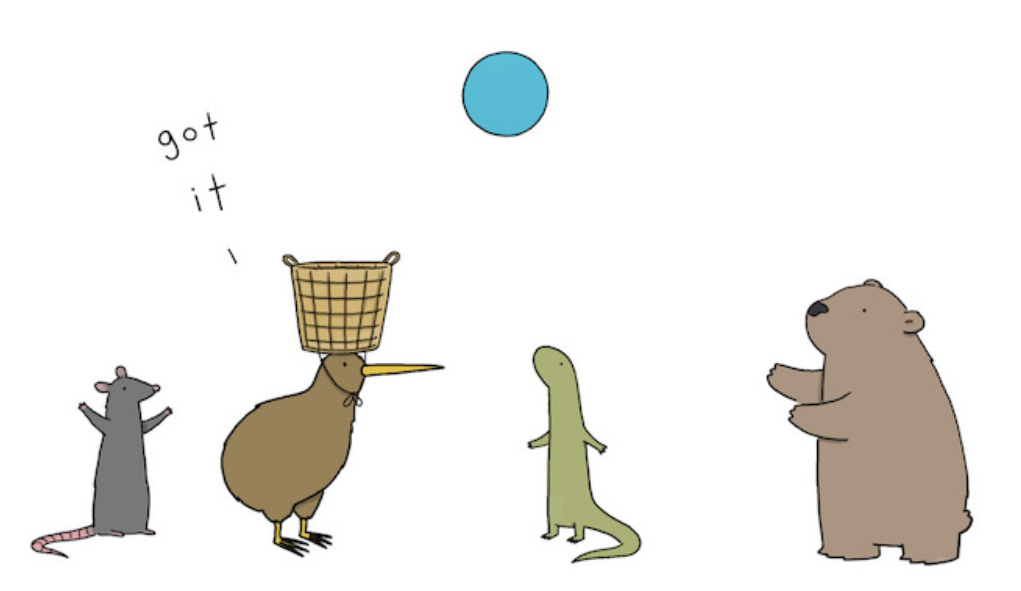 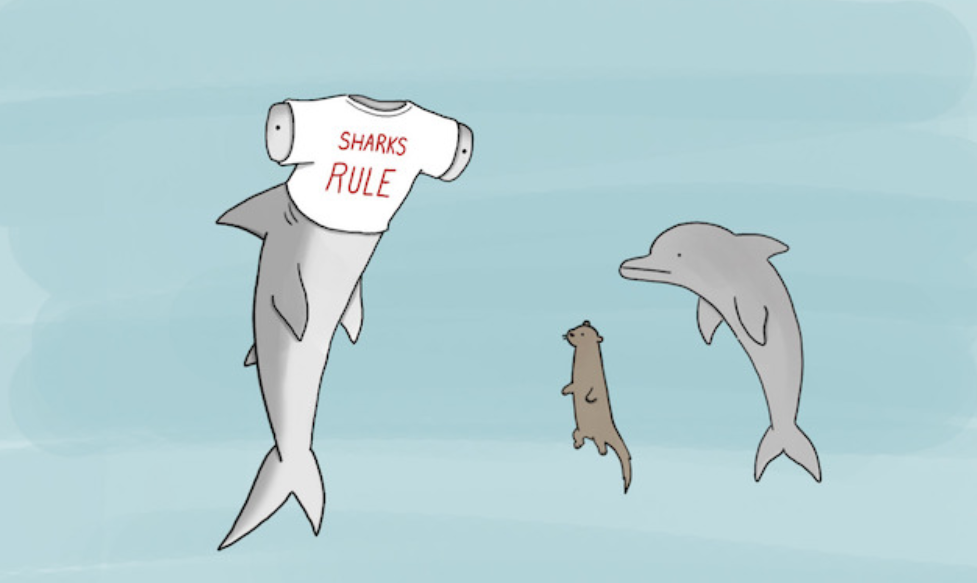 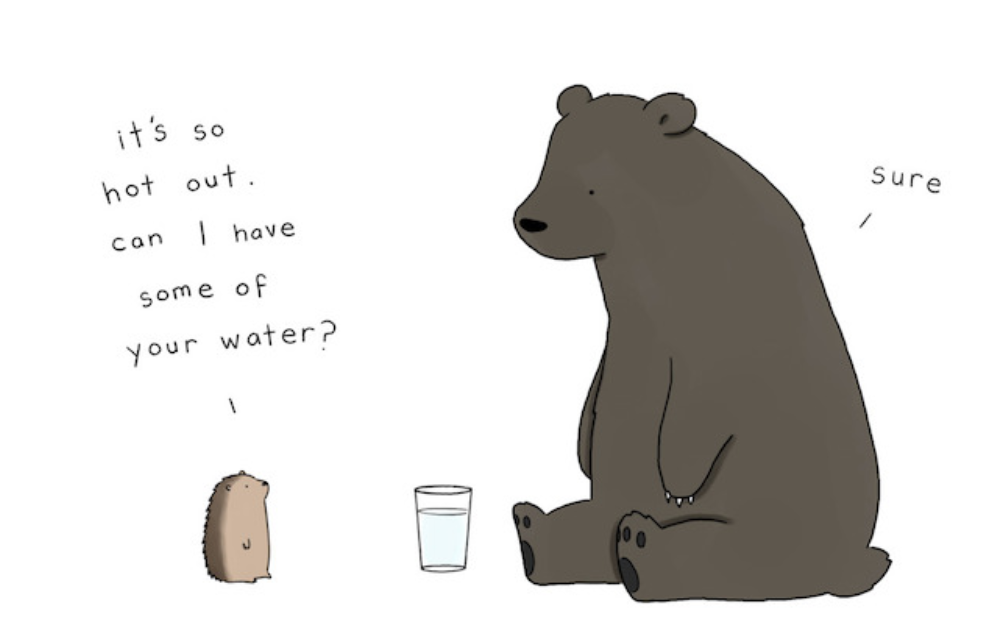 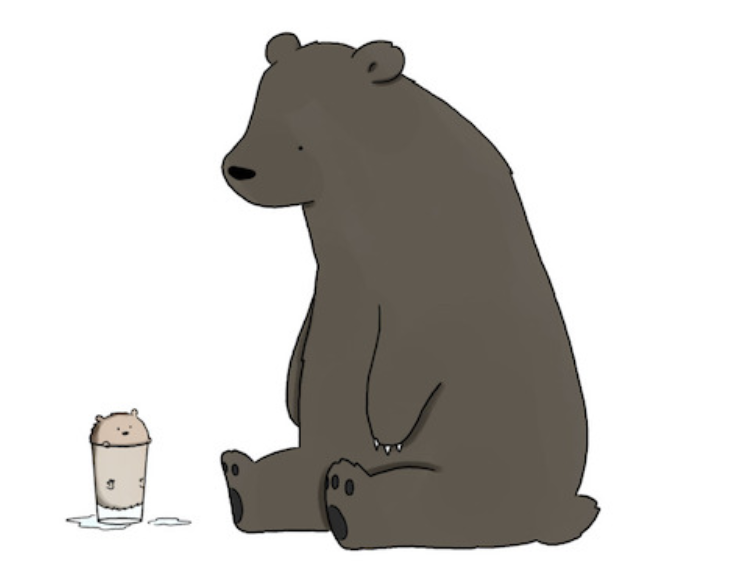 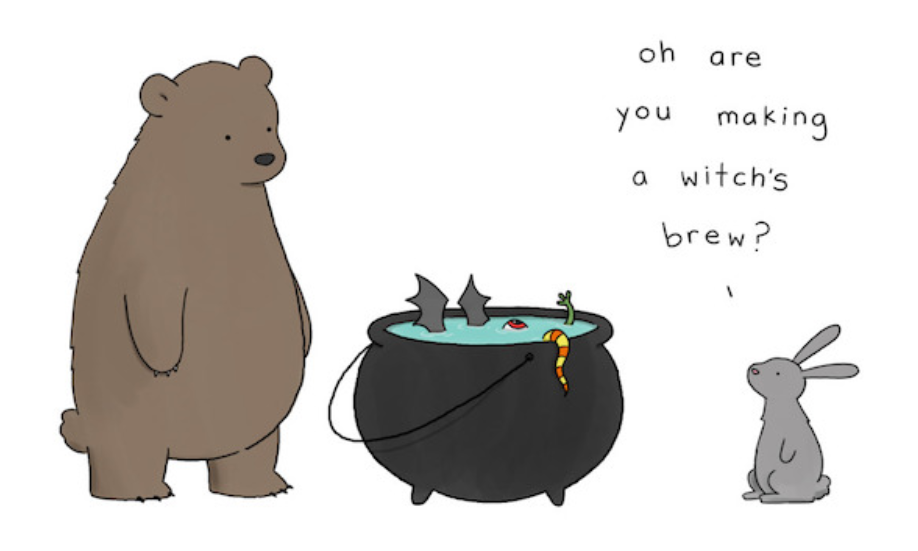 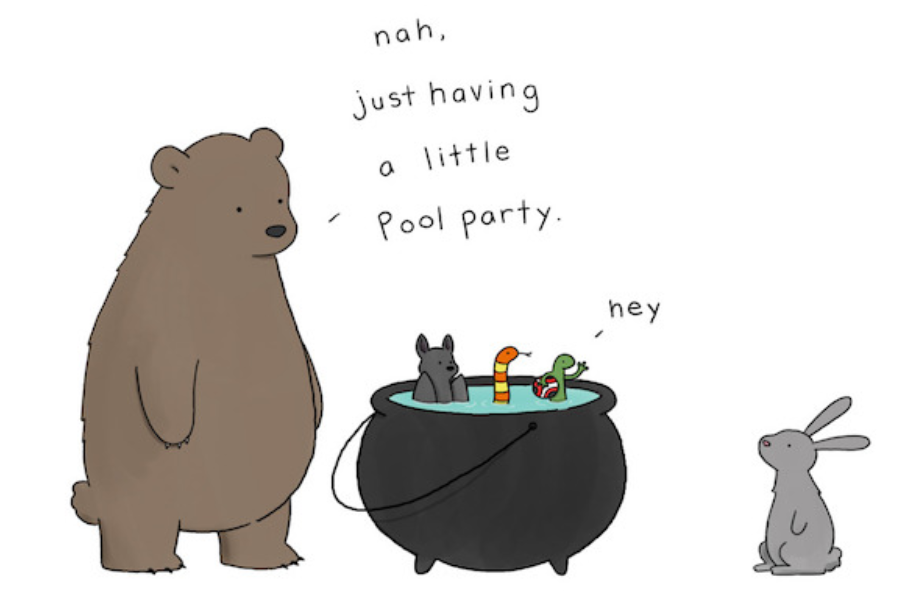 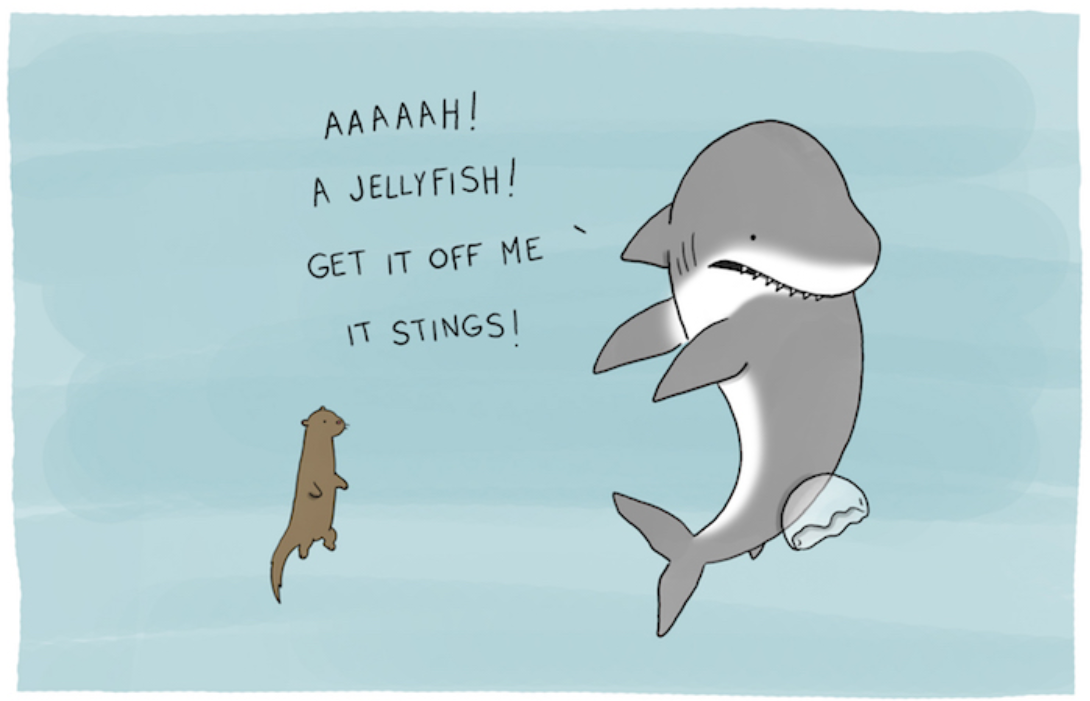 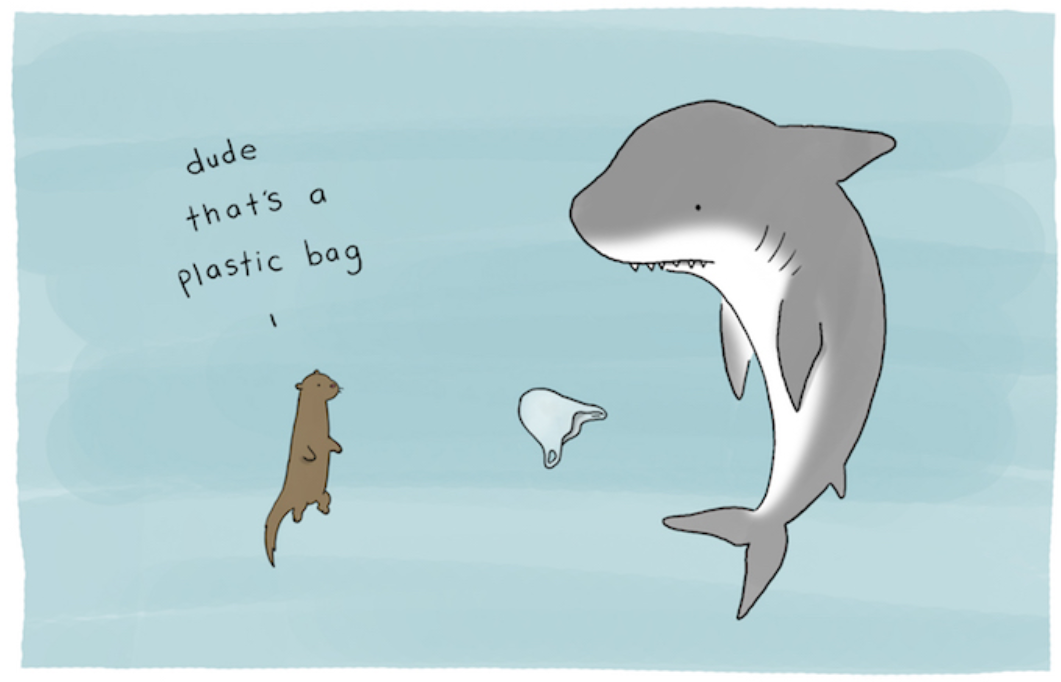 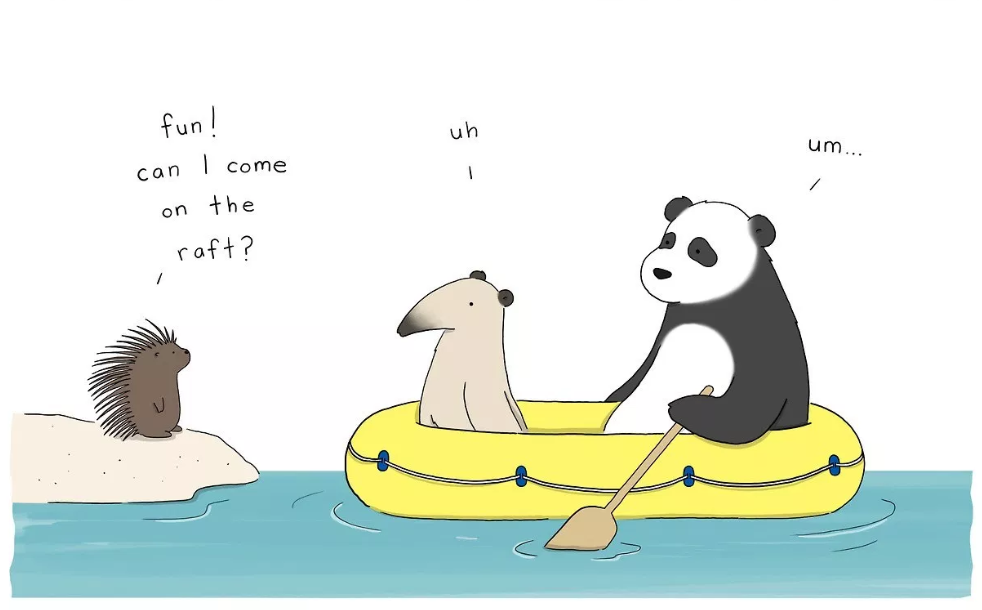 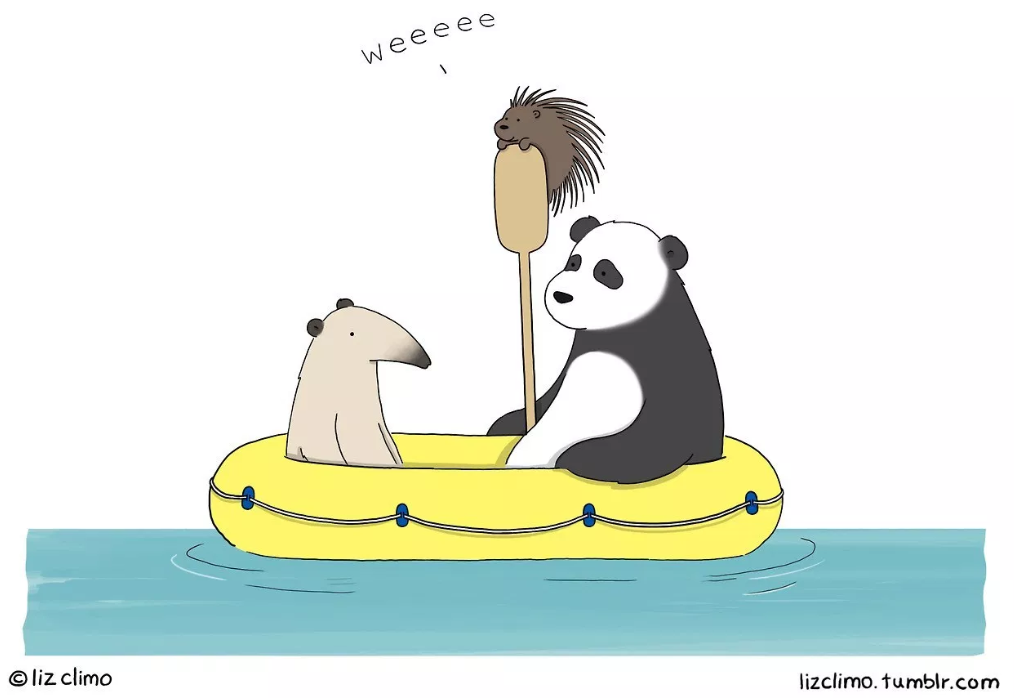